The Impact of Online on the Supply ChainCILT – Thames ValleyTerry Murphy FCILT
10th February 2020
HATMILL SUPPLY CHAIN AND LOGISTICS ADVISORS
10th February, 2020
A proven track record of helping large blue chip and mid-sized businesses improve their supply chains
We have the right experience:
The development of optimised logistics strategies is core work to Hatmill and we have undertaken many similar engagements for clients in the UK, continental Europe and North America.  These clients span the spectrum from small enterprises to some of the largest public corporations; mainly coming from the consumer goods, wholesale and retail sectors.
Why
We believe that all supply chains can be improved
We work in self-managed teams with clients to help them improve their customers’ experience
How
We improve their forecasting, their warehouses, their transport and their inventory
What
3
CILT – Thames Valley
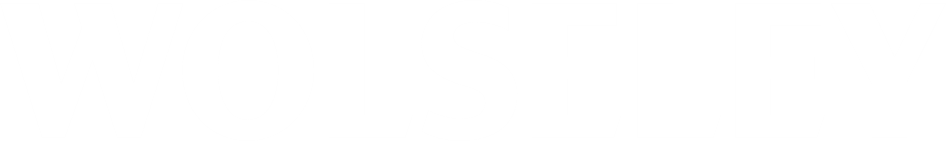 We work with a wide range of businesses improving their supply chains
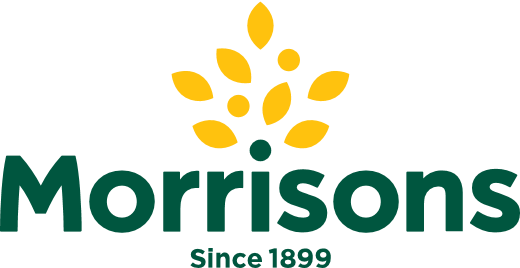 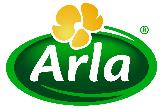 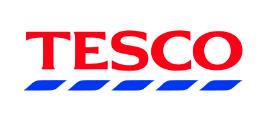 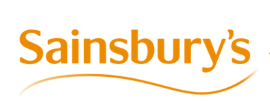 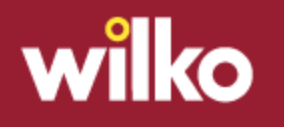 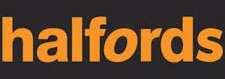 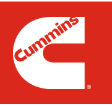 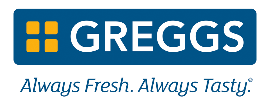 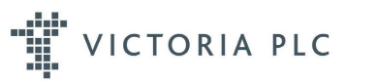 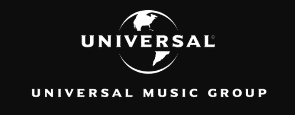 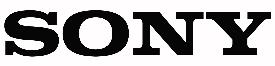 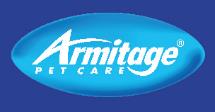 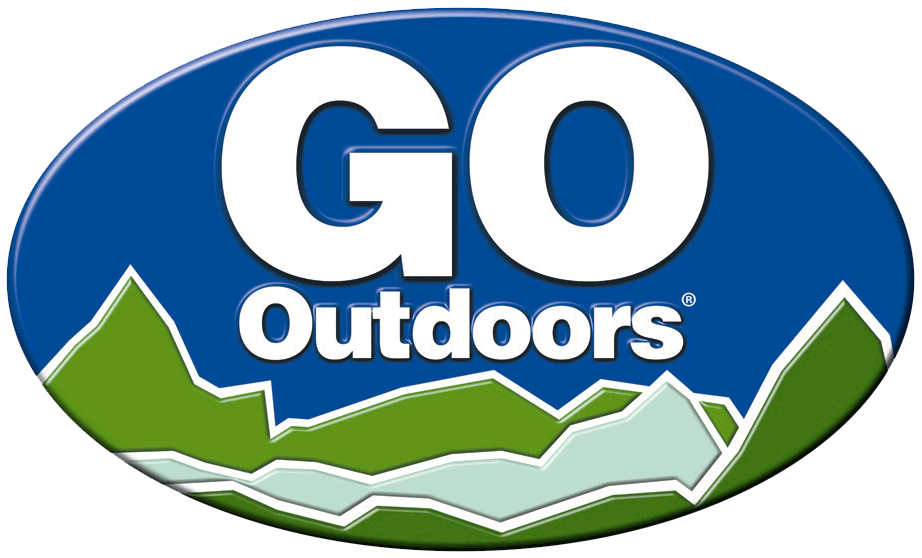 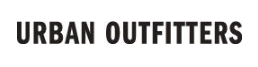 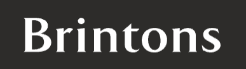 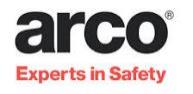 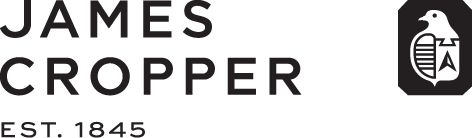 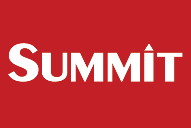 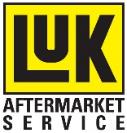 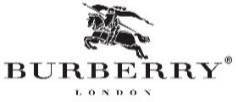 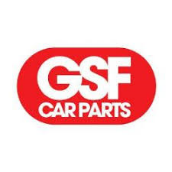 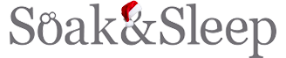 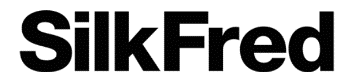 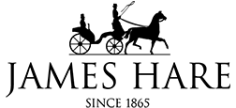 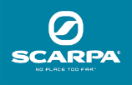 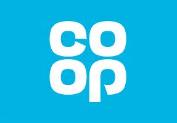 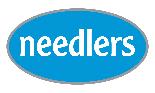 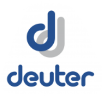 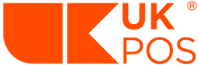 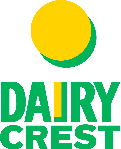 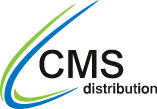 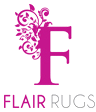 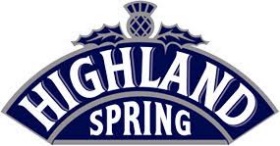 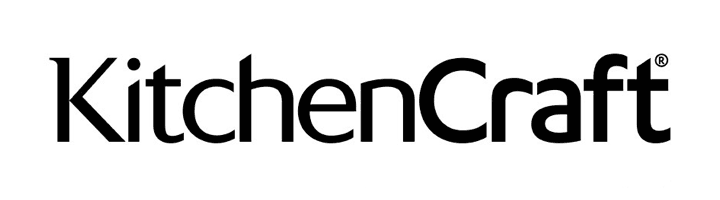 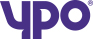 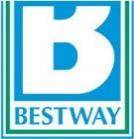 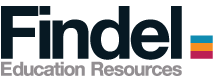 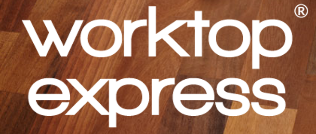 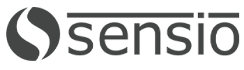 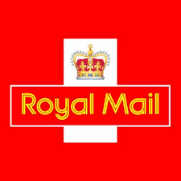 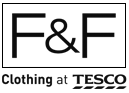 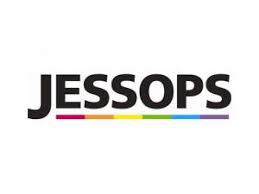 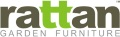 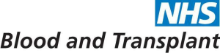 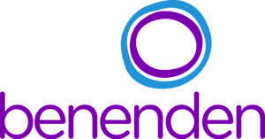 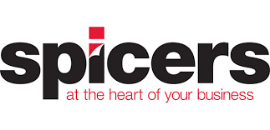 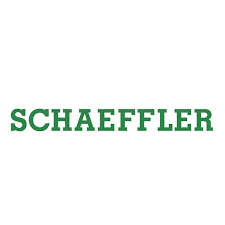 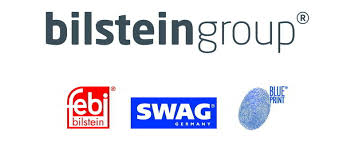 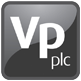 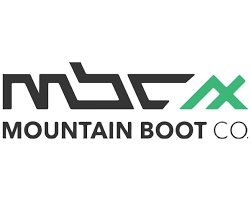 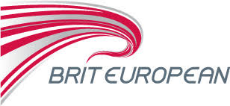 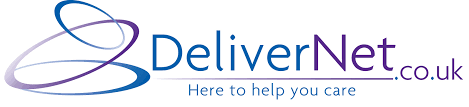 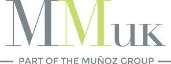 4
4
CILT – Thames Valley
CILT – Thames Valley
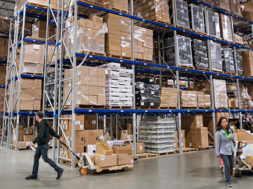 The John Lewis Supply Chain – pre-2010

Monday – Friday Shop Replenishment

Sunday – Thursday Customer Deliveries

Shops with >11 weeks’ Stock Cover

Planned, organised Peak build up

Nice and simple!!

Oh, for the old days!!!!
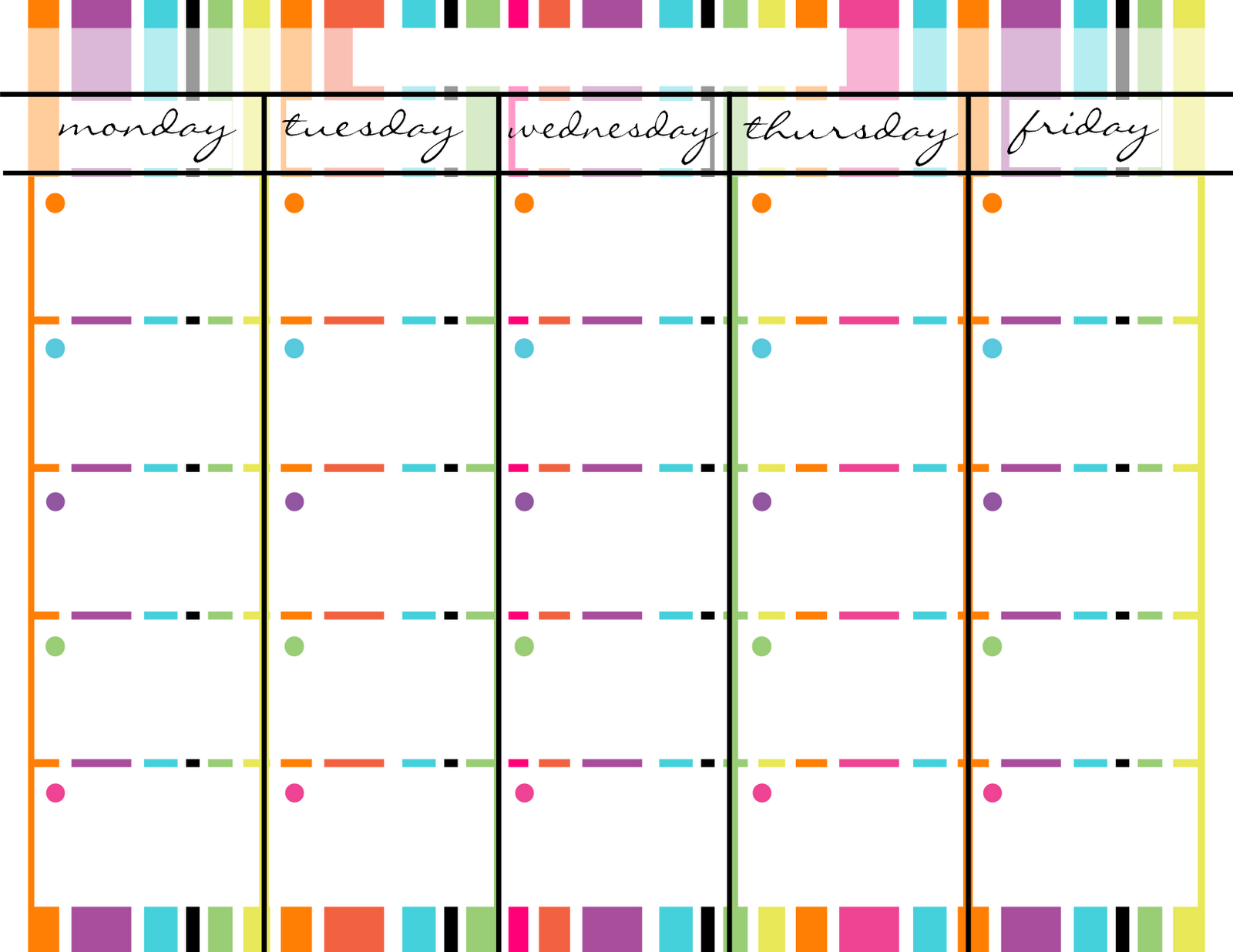 5
CILT – Thames Valley
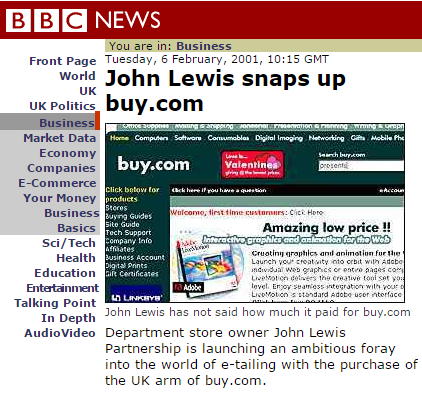 6
CILT – Thames Valley
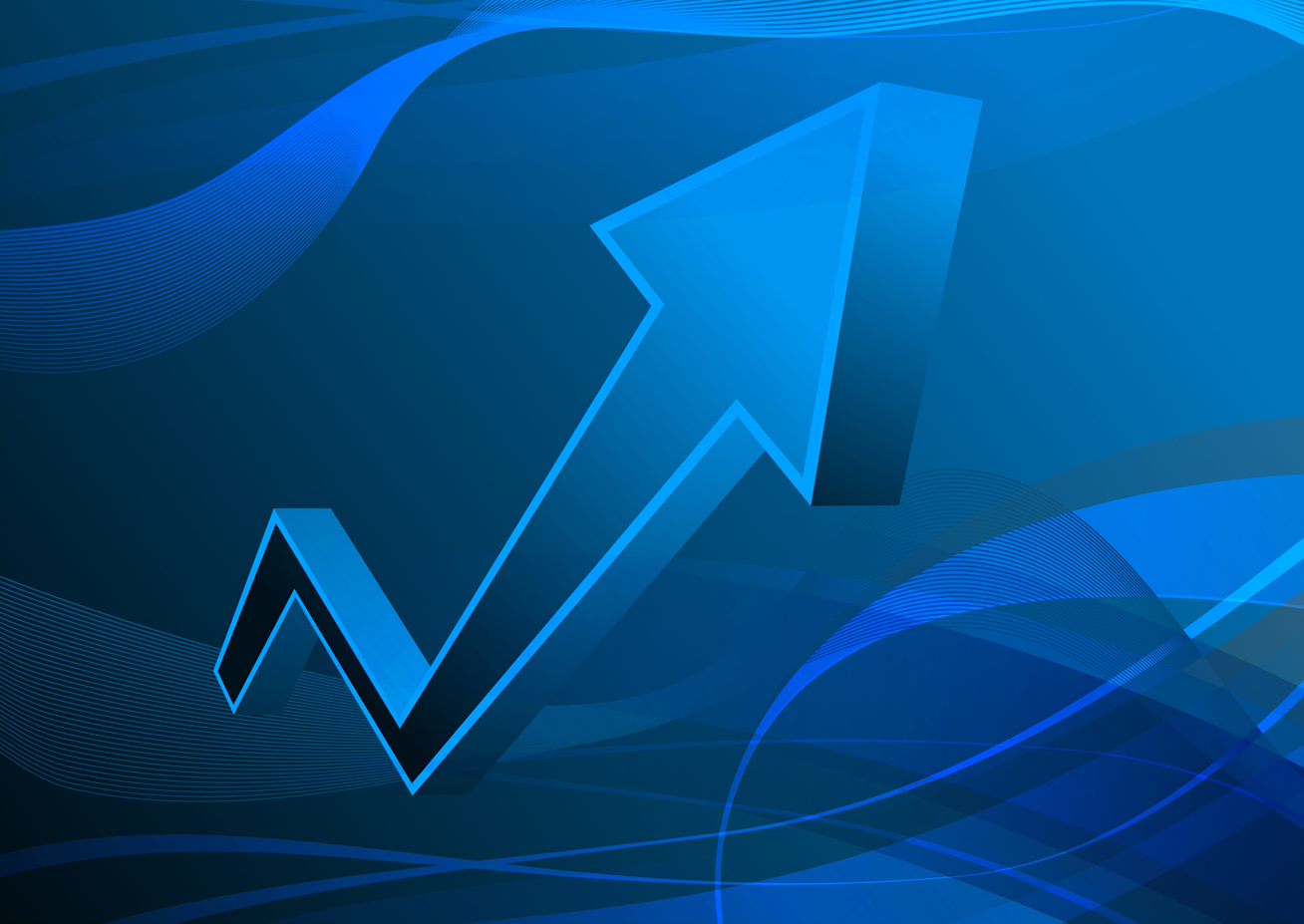 The Three Key Impacts

VOLUME

VOLATILITY

VELOCITY

Each of these ask questions of the
Supply Chain………..combined!!??
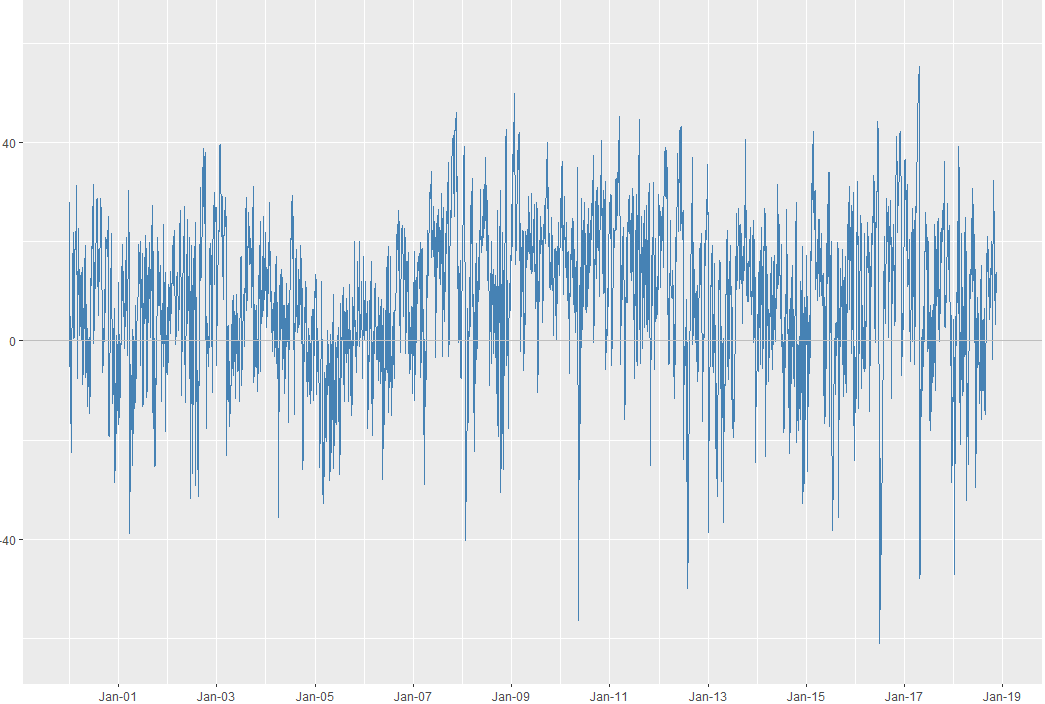 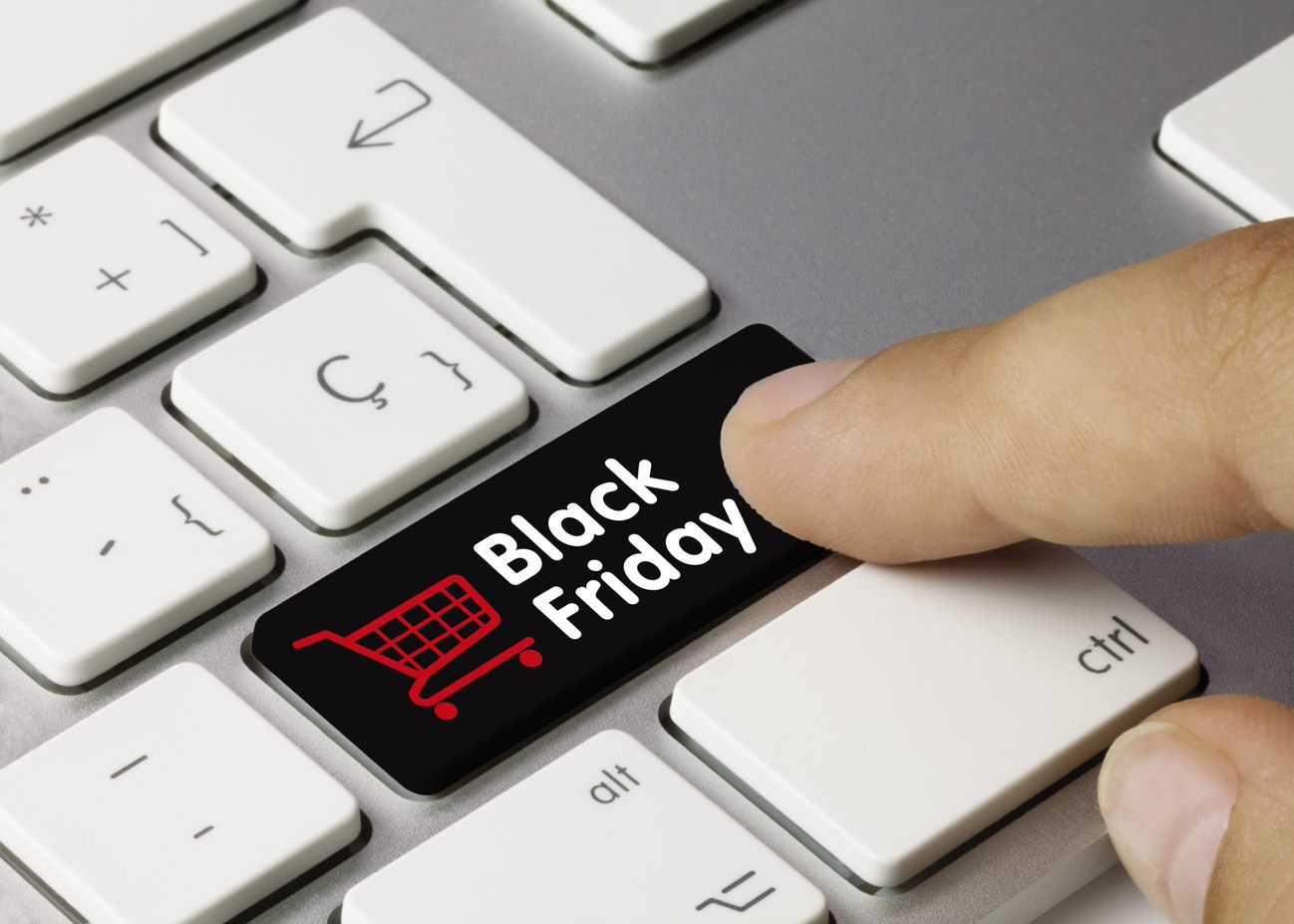 7
CILT – Thames Valley
John Lewis – Share of Online Sales      2009 - 2019
8
CILT – Thames Valley
Increasing pressures on Supply Chains

Ever Faster Delivery Times ….leading to

The Development of Urban Logistics….closer to the end Consumer….leading to

More expensive warehouse facilities…..leading to

Increased use of existing buildings and greater use of height…..leading to

Mezzanine floor development and

Increased use of Automation

All this AND the challenge of Sustainability
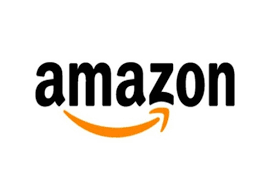 9
CILT – Thames Valley
The Evolution of Warehousing…….

Distribution Centres

Automation, usually fixed

Automation, with Autonomous Mobile Robots

Fulfilment Centres, closer to demand

Urban Warehouses

Micro Fulfilment Centres
10
CILT – Thames Valley
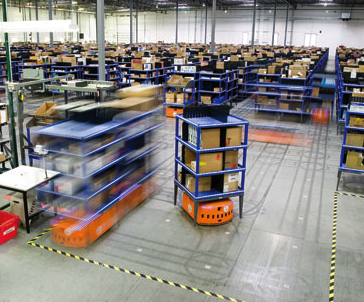 “Advanced Robotics”
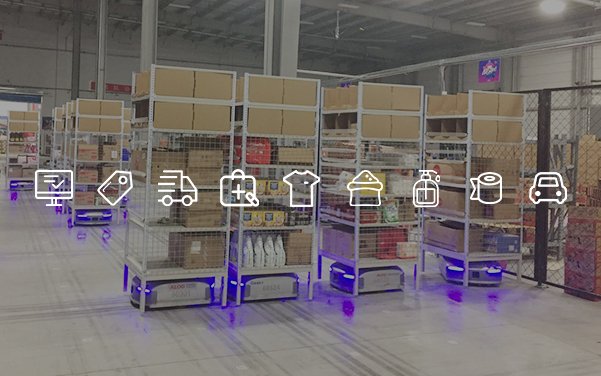 Above, Kiva “robots”

Left, Geek “robots”
11
CILT – Thames Valley
“Brace Yourself: Here Comes the Urban Mega-Warehouse”
Source – SupplyChainBrain, January, 2020
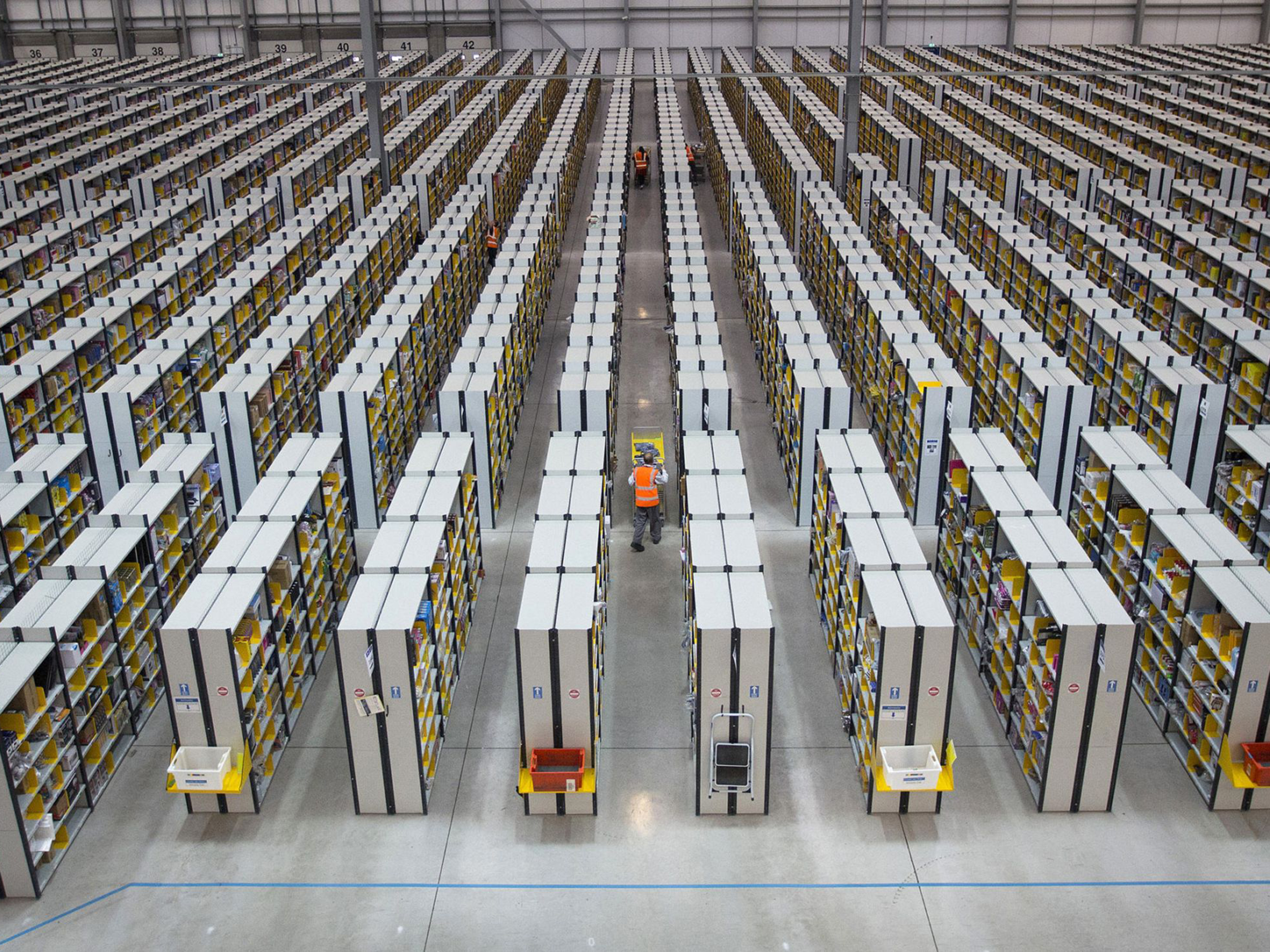 12
CILT – Thames Valley
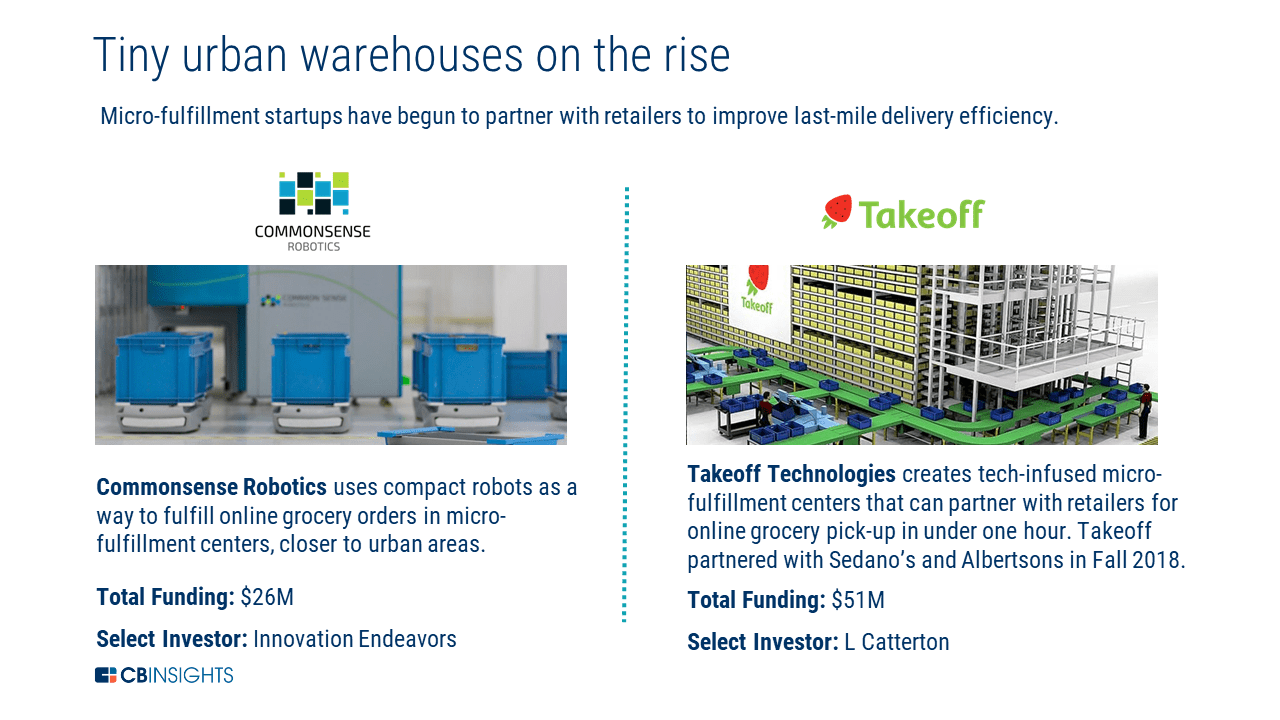 13
CILT – Thames Valley
Dematic’s Micro Fulfilment Solution
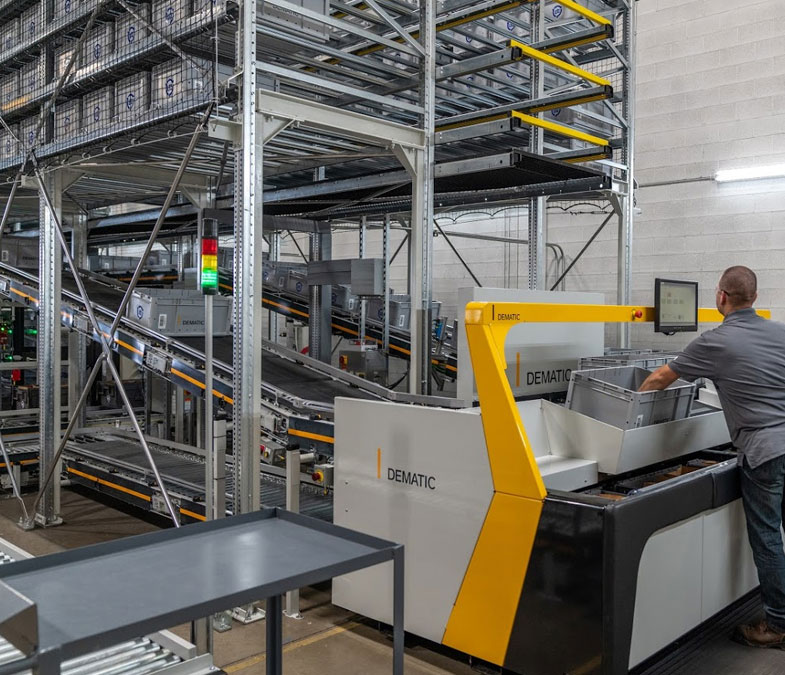 Installation in as little as 12 weeks 
Configuration into footprints as small as 10,000 sq. ft. 
Industry standard-setting technology like the Dematic Multishuttle and Goods-to-Person picking solutions 
Cold zone environment capabilities
14
CIILT – Thames Valley
“Next Generation robotics”?
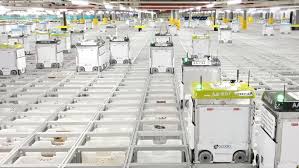 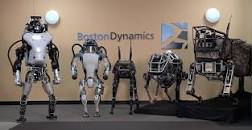 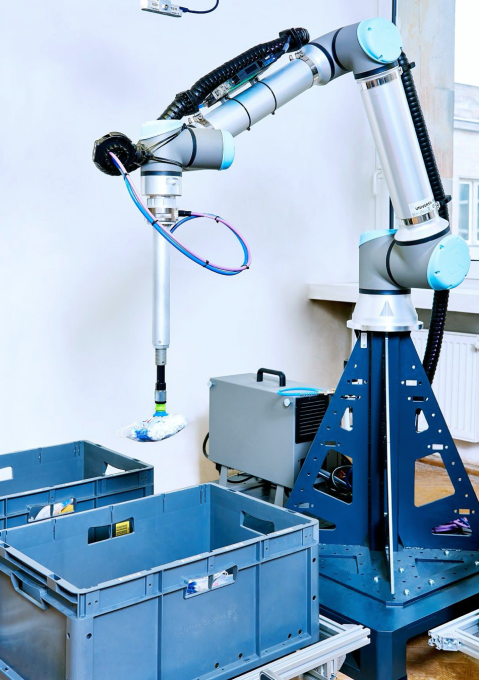 Left, Ocado’s Robot warehouses

Right, Boston Dynamics first team!
15
CILT – Thames Valley
The Sustainability Challenge in Urban Logistics
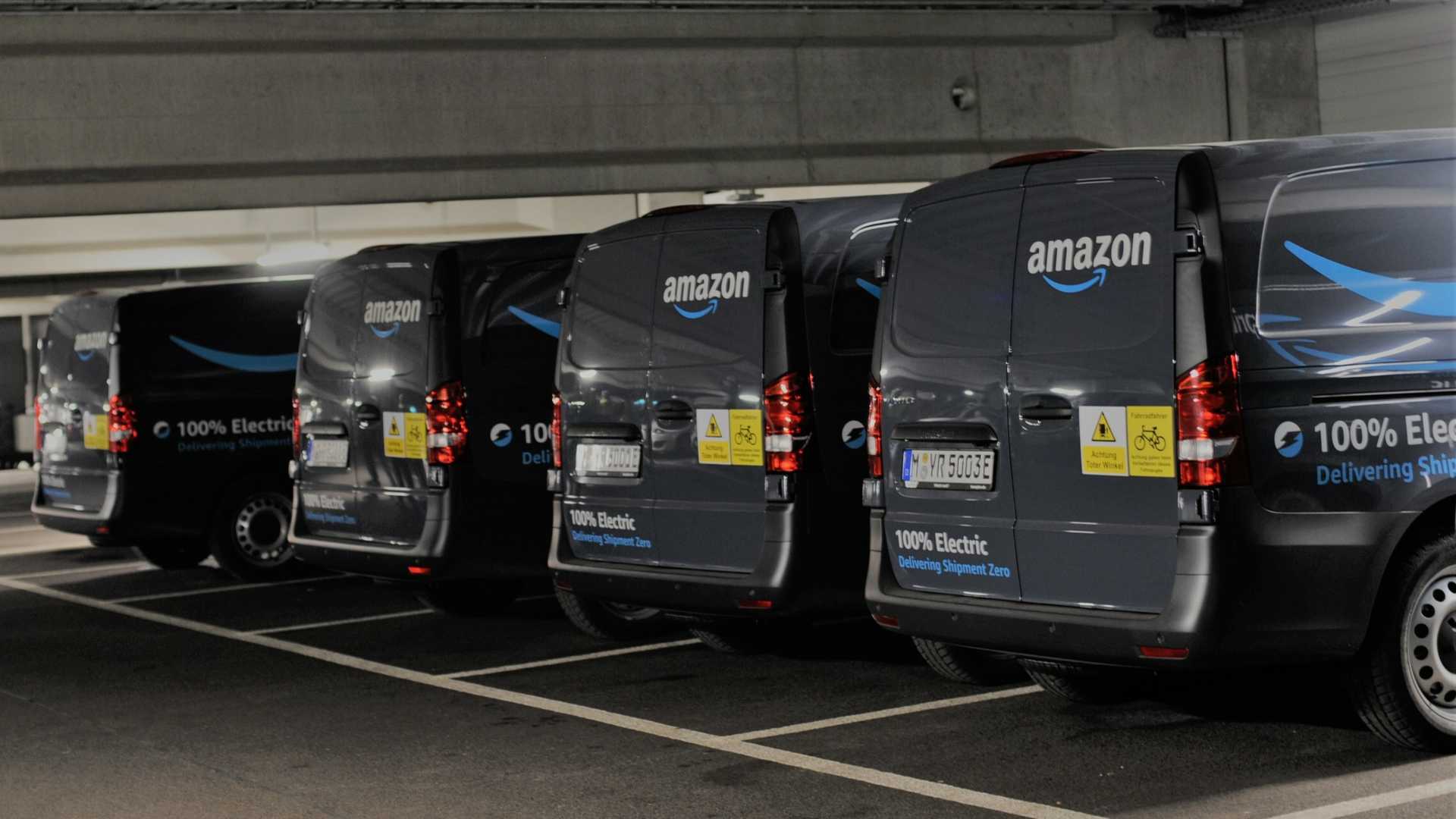 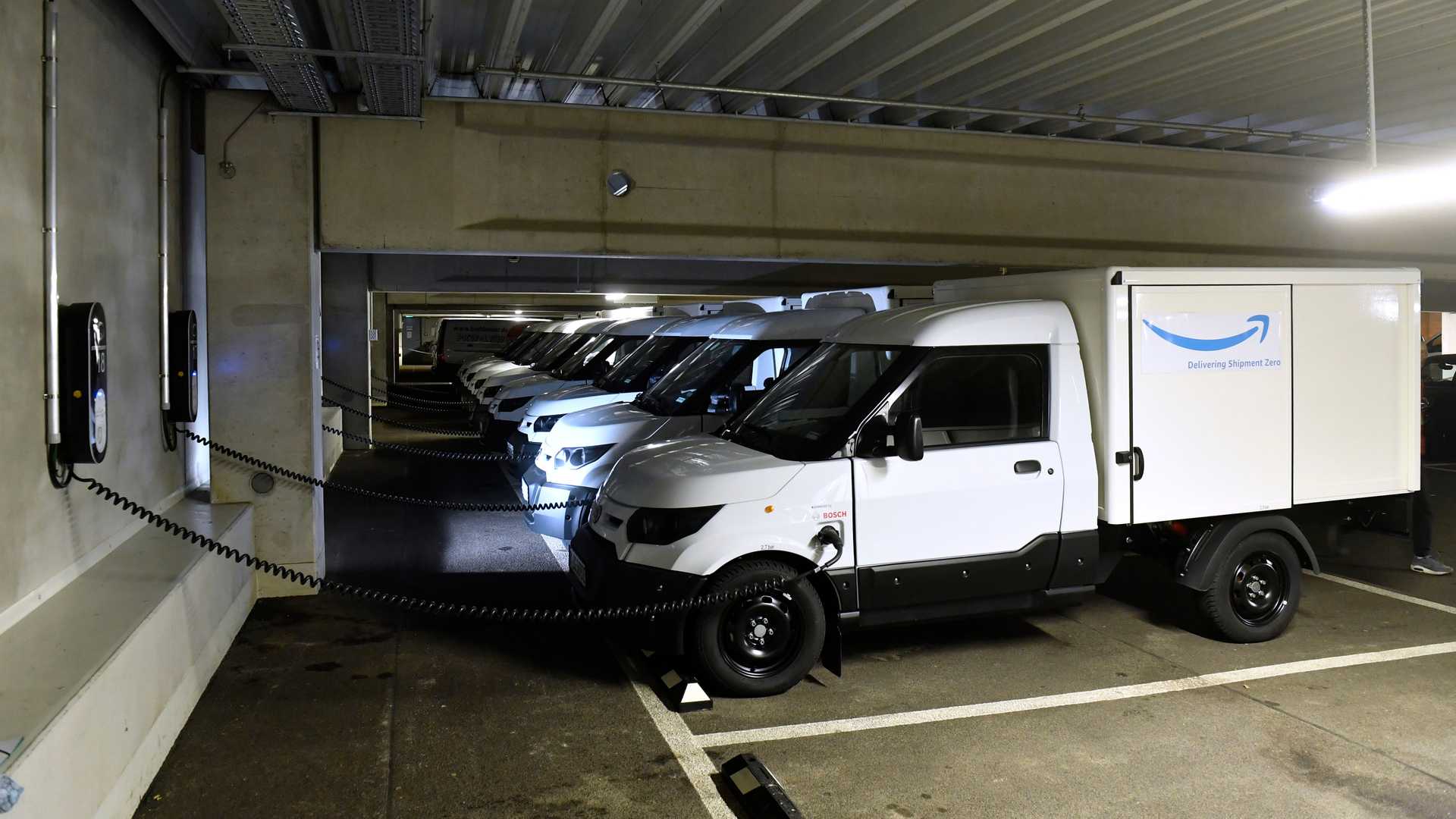 Amazon, Germany – 10 Mercedes Benz E-vito and 40 StreetScooter WORK Box Vans
C60 Charging locations per Fulfilment Centre
Multi-level FCs, parking and charging on-site
Similar picture developing across the Amazon Estate
16
CILT – Thames Valley
Summary

THREE KEY IMPACTS FROM ONLINE GROWTH

VOLUME

VOLATILITY

VELOCITY
17
CILT – Thames Valley
ADDITIONAL CHALLENGES

RESOURCE AVAILABILITY

SUSTAINABILITY 

RETURNS

THE PACE OF CHANGE
18
CILT – Thames Valley